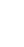 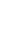 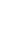 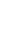 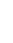 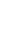 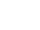 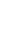 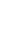 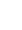 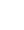 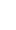 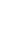 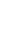 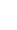 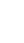 INFORME FINAL HSE
2022
CUMPLIMIENTO A OBJETIVOS.
Conclusion: Se laboran 575,581 HH, durante las cuales se conto con 1 evento que se reporta como doble accidente por estar inmerso 2 colaboradores, el índice de frecuencia que al inicio se reporta en 1,64 se reduce a 1 a cierre del período, lo anterior se define en que por cada 575,581 HHT se tiene un AT .
HSE
CUMPLIMIENTO A OBJETIVOS.
HSE
CUMPLIMIENTO A OBJETIVOS.
Conclusión: Se recomienda fortalecer el programa de mantenimiento vehicular en especial el camión GUQ 837 debido a la alta demanda, a su vez se debe realizar peritaje estructural y mecánico a la flota EON, que cumple 6 años en el 2023.

En cuanto a actores viales no se presentan siniestros y se fortalecerá en 4 actores  (peatones, bici usuarios, motorizados, pasajeros .
HSE
CUMPLIMIENTO A OBJETIVOS.
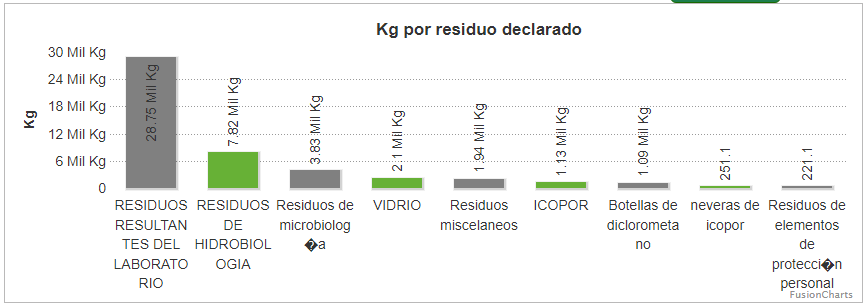 HSE
CUMPLIMIENTO A OBJETIVOS.
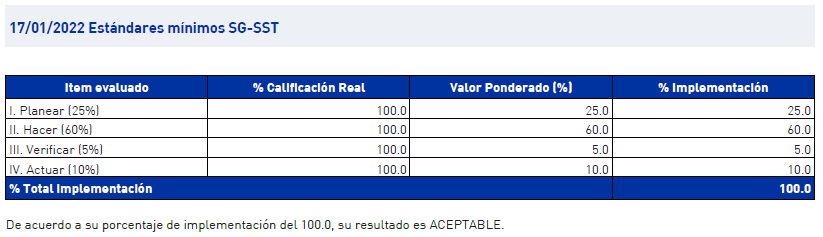 Conclusión: Se da cumplimiento a los requisitos legales aplicables en especial a la resolución 4272 de 2021, donde se formaron 5 coordinadores de trabajo seguro en alturas que dan alcance a lo requerido por min trabajo para trabajadores competentes.
HSE
LOGROS SIGNIFICATIVOS 2022.
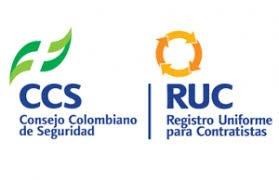 Evaluación 92% 5 Ncm.
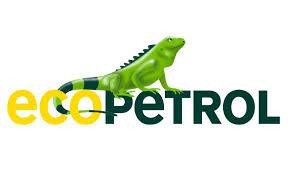 28 auditorias en campo 1 hallazgos menor de correctivo inmediato, (Cupiagua,Cusian,Floreña y PIAR).
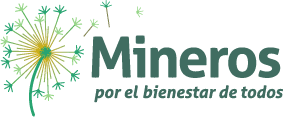 Resalto y empresa guía para los 62 contratistas de la zona.
Ampliación del plan de trabajo a 4 centrales de 6 evaluaciones de seguimiento 0 hallazgos.
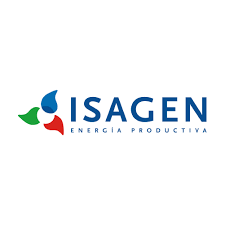 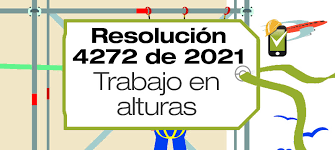 Transición exitosa, 12 evaluaciones 0 hallazgos y formación de 6 coordinadores de TSA.
HSE
COMPRTAMIENTO DEL GASTO.
Conclusión:  Los incrementos al presupuesto se han dado acorde al crecimiento no  solo en personal si no estructural pues se cuantificaban las adecuaciones locativas, también se mantiene el promedio de 2,306,000 por persona de inversión.
HSE
OBJETIVOS Y METAS 2023.
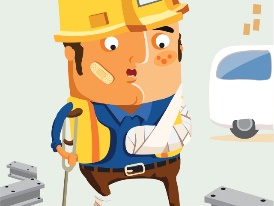 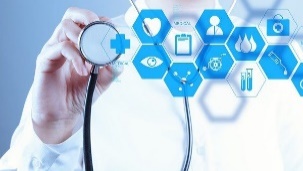 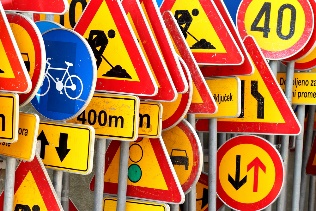 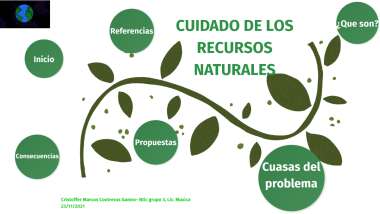 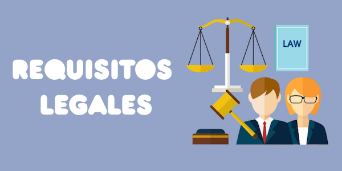 HSE